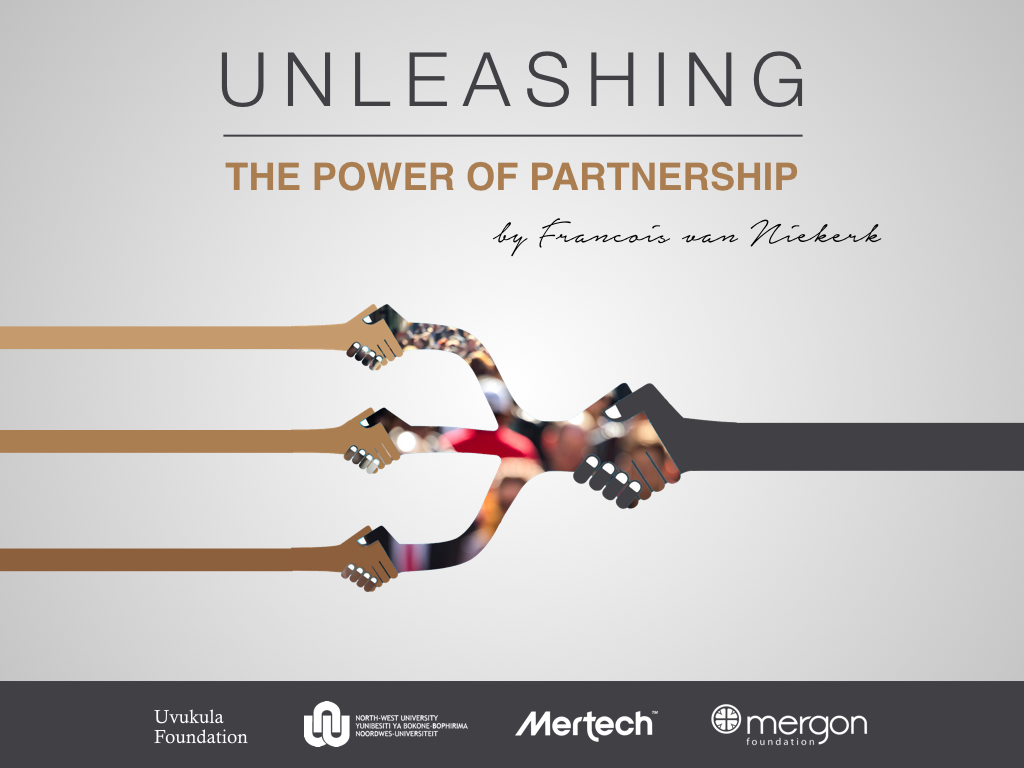 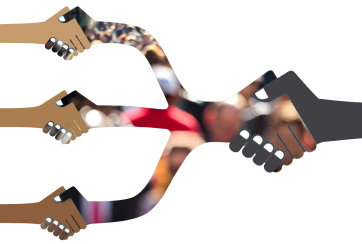 Partnership is . . .

  The 'selfless furtherance of a common goal'

  A counter-intuitive act

  A leadership choice: not for believers in the 'power of one'

  A broader support base for change & complexity

Sharing the burden, but not the reward
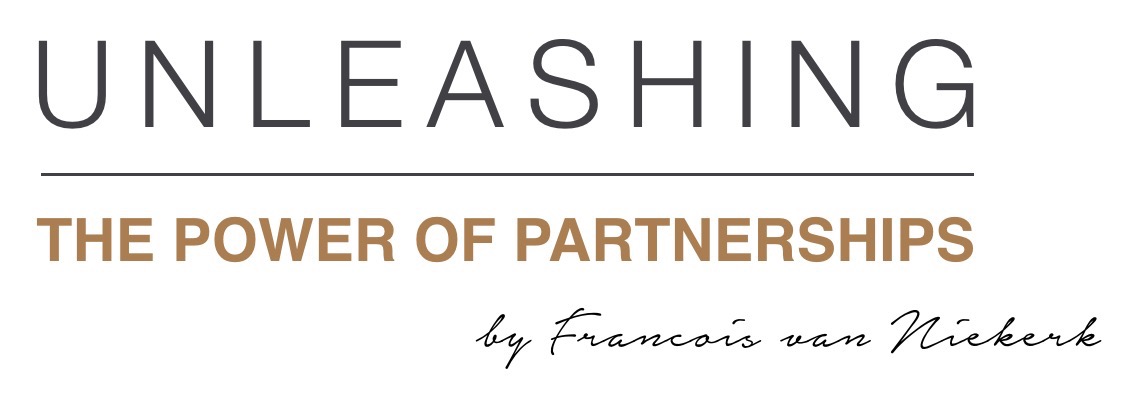 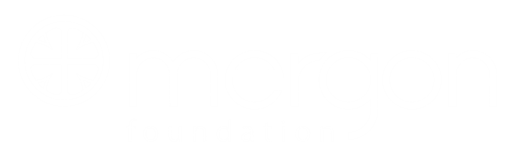 Uvukula Foundation
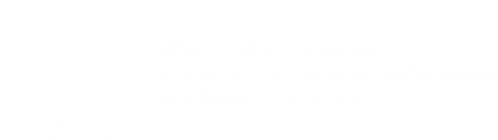 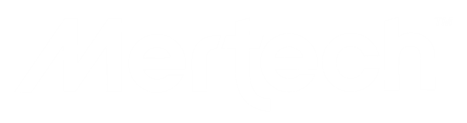 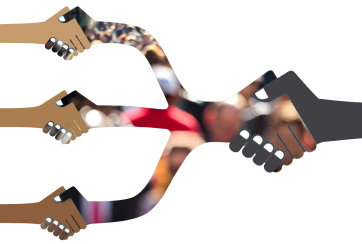 Leading in partnership; King Moshoeshoe

  A selfless democrat who governed in partnership

  He practised counter-intuitive daring

  Always served the collective interest, not himself

  Style: ‘our selfless furtherance of our common goal'

  The inherent grace to transform enemy into partner

The King understood inclusive governance
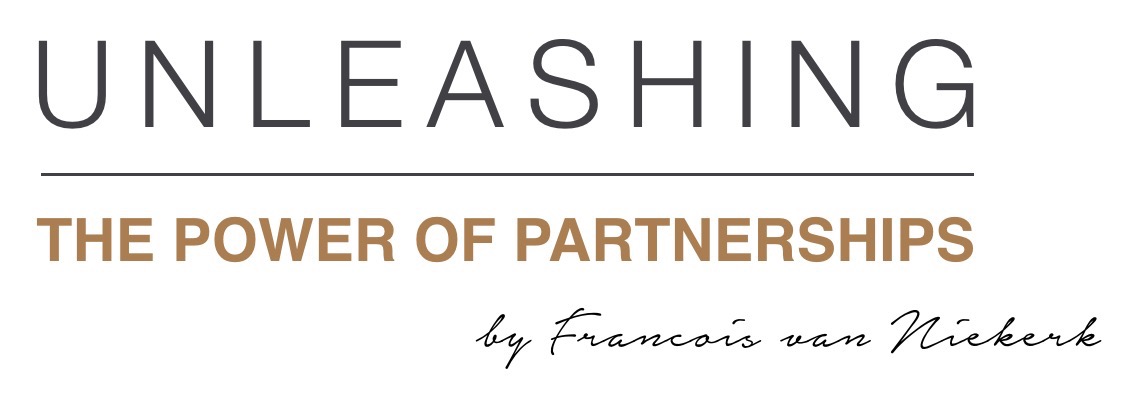 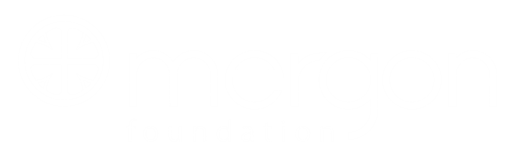 Uvukula Foundation
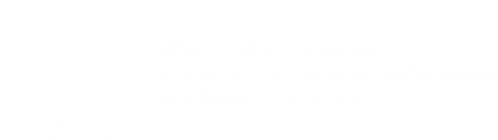 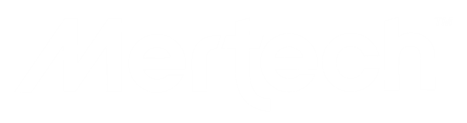 Lessons from Moshoeshoe
  
He understood the economy comes first

  Protect your people and not only yourself

  Found visionary traction with contra conventional daring

  Managed resources with balanced inclusivity

  Selflessly furthered a national common goal

  Had predictably principled leadership conduct

Leading in & through partnership
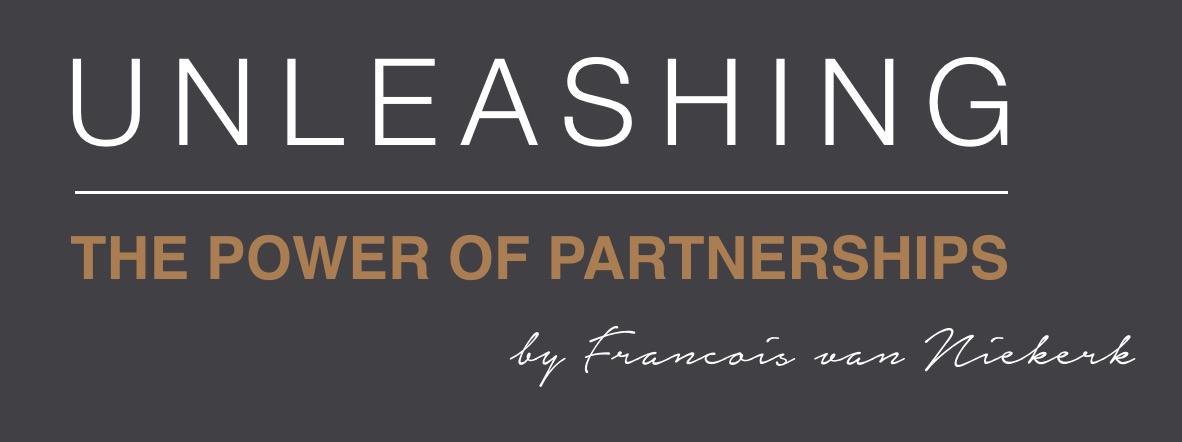 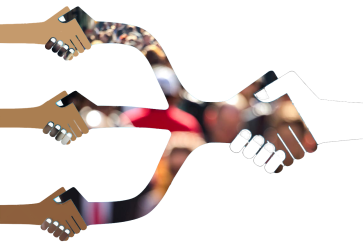 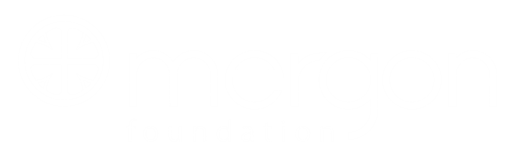 Uvukula Foundation
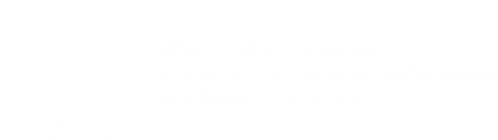 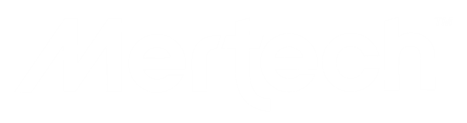 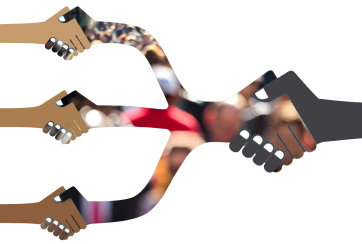 Mertech Group: discovering a ‘Partner’

  1980: desperation, 30%, turnaround, testimony

  Now 200 co’s, Africa & EU - Property, Technology(3), Hydro power, Coal mining, 
			Short term insurance, Luxury goods, Health & Marine cable recovery

  Foundation now 70%; provides R100m+ p.a. for community work

  Creator as snr 'Partner' & controlling Shareholder

The ultimate for 'Unleashing the Power of Partnerships'
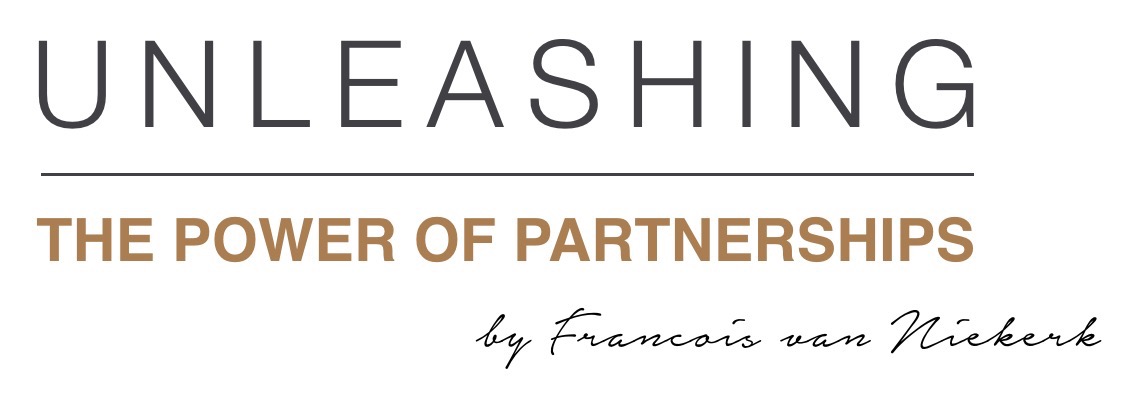 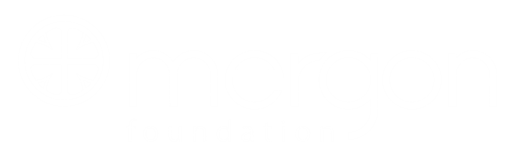 Uvukula Foundation
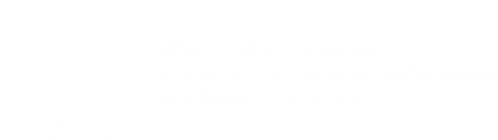 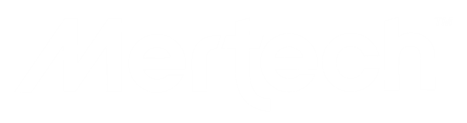 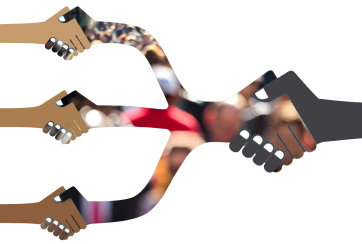 Mertech Partner Lessons (36 yrs)

  Sharing easier with uncompromised quality

  Sharing: ability vs ‘control obsession’ 

  Pragmatic acceptance – 50/50 not 60/40

  Broader:  stakeholders,  Windhoek project; duplicate!

  The ultimate lesson: WAIT on . . .

 Feed the stream of life, not your own dam
 The more you give . . .
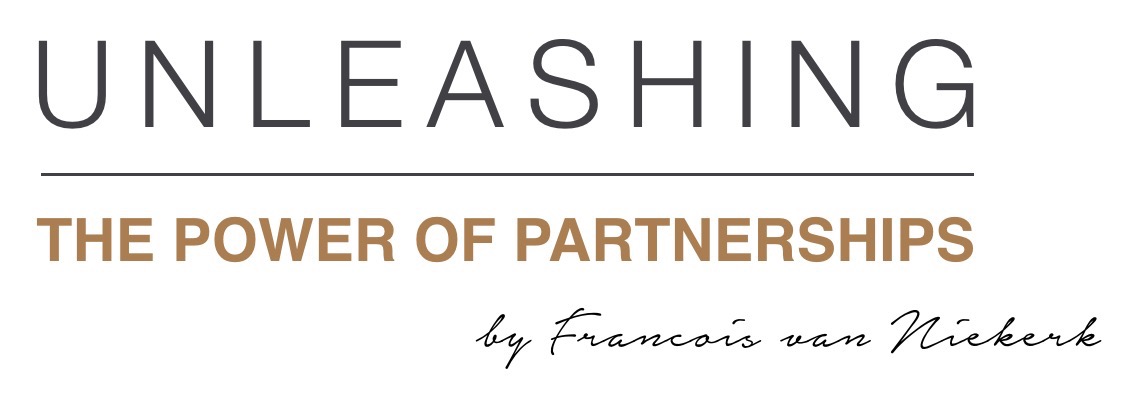 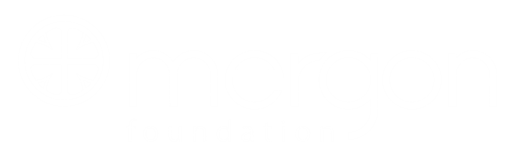 Uvukula Foundation
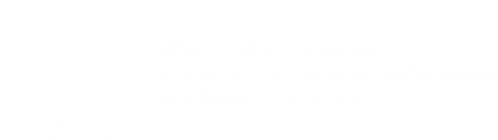 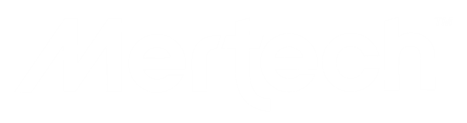 Steps to significance

Self-interest only

  Or always put employer before own interest

  Significance: serve outside needs

  SIGNIFICANCE:  become an instrument in His hand

Significance:  unexpected fulfilment
Success
Significance
1
2
3
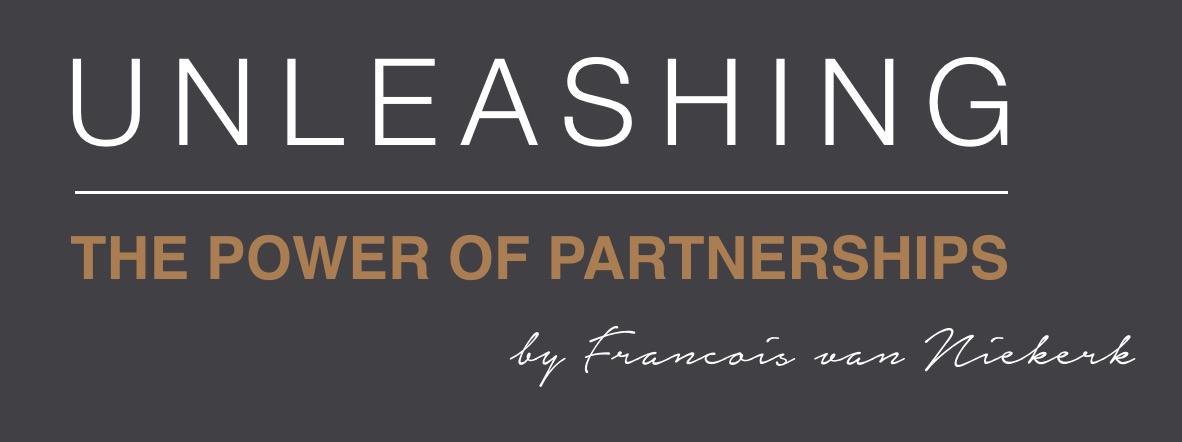 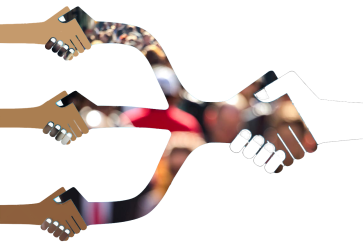 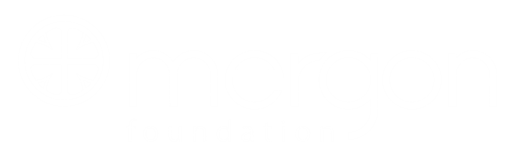 Uvukula Foundation
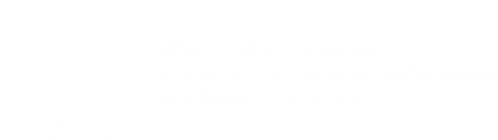 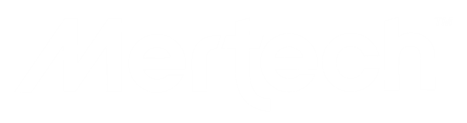 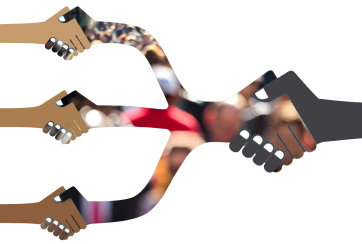 Ad Ubi?

  Inform yourself & consider partnering

  Commit or 'take a bite'

  Explore significance beyond . . .

The ‘power of one’ & discover . . .
The partnership power of one plus one + . . . & even . . .
The power of the One
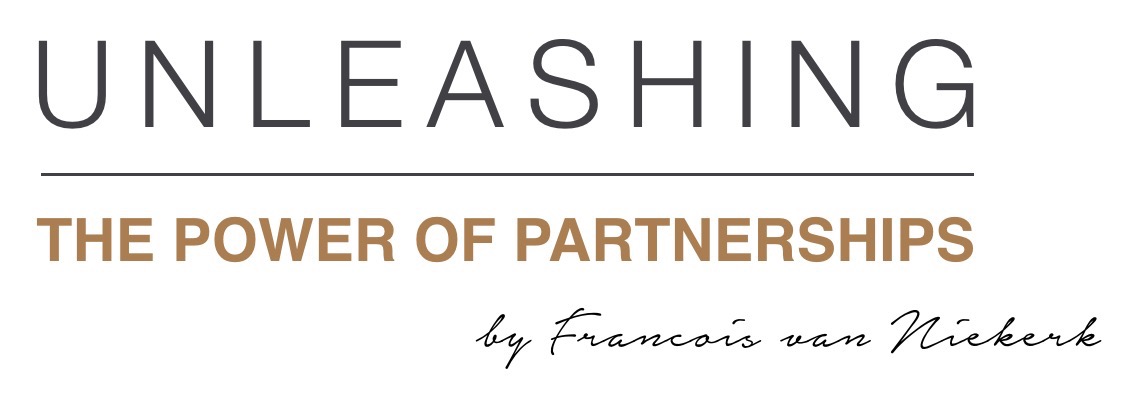 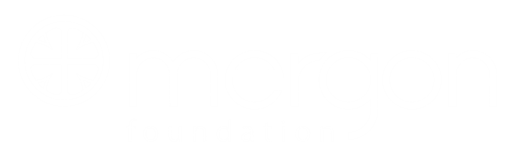 Uvukula Foundation
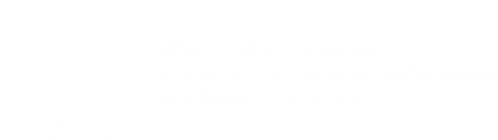 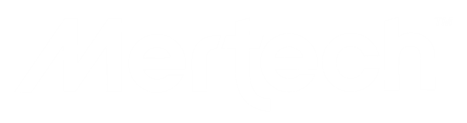